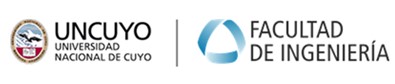 Simulador SimulTrain 5 y 6 de julio de 2024
https://www.simultrain.swiss/
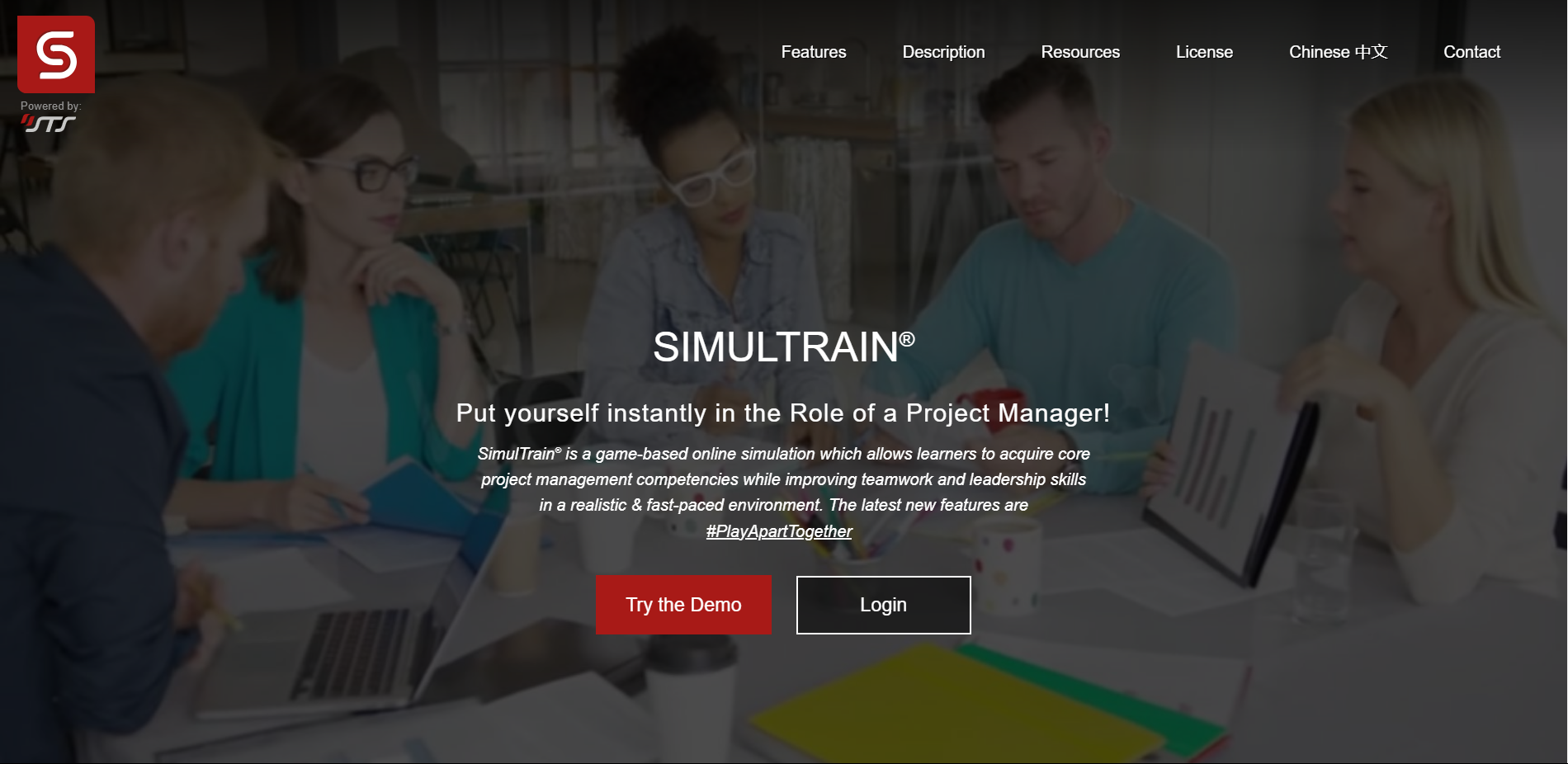 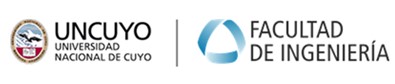 Simulador SimulTrainConfiguraciones iniciales
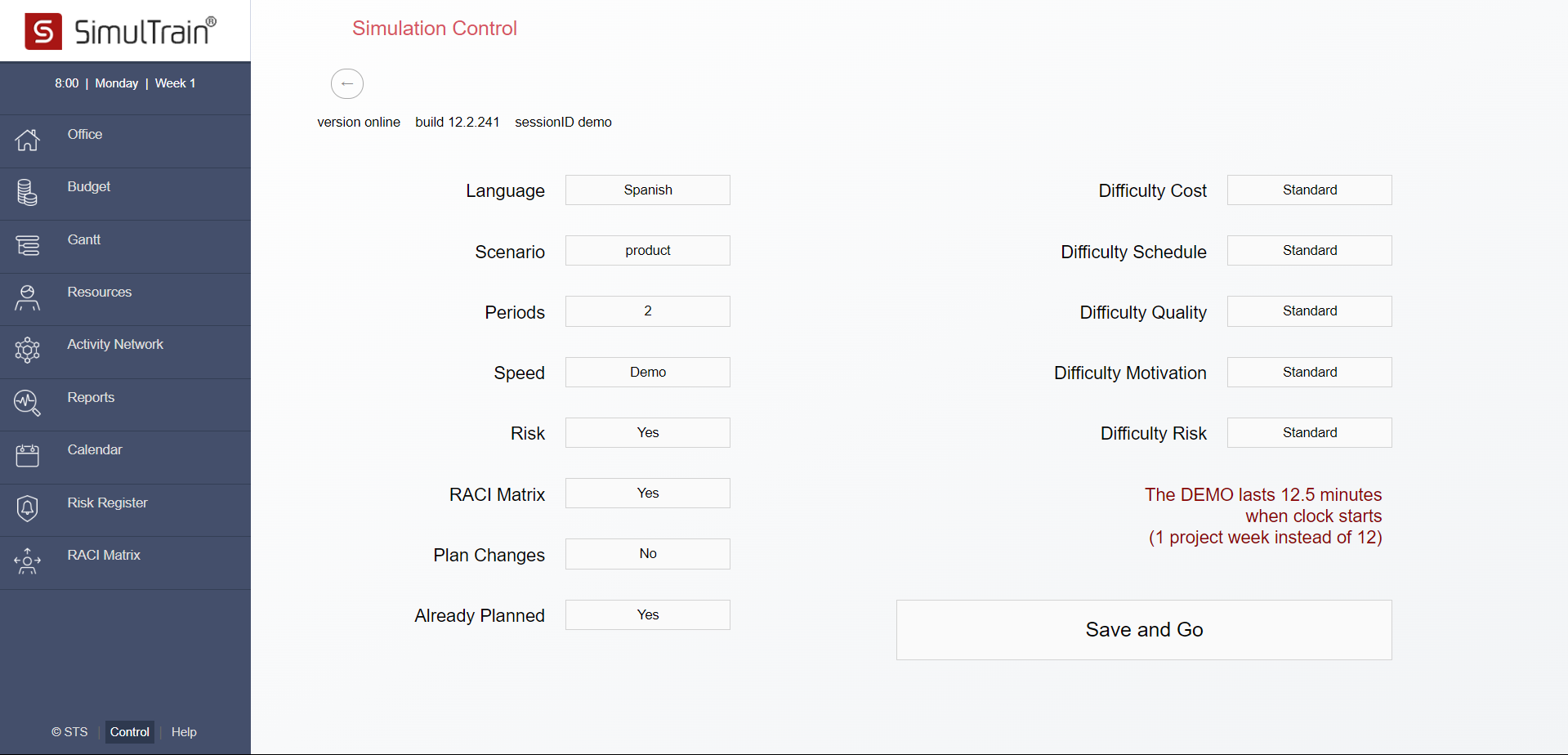 1
2
3
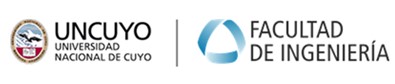 Simulador SimulTrainOFICINA
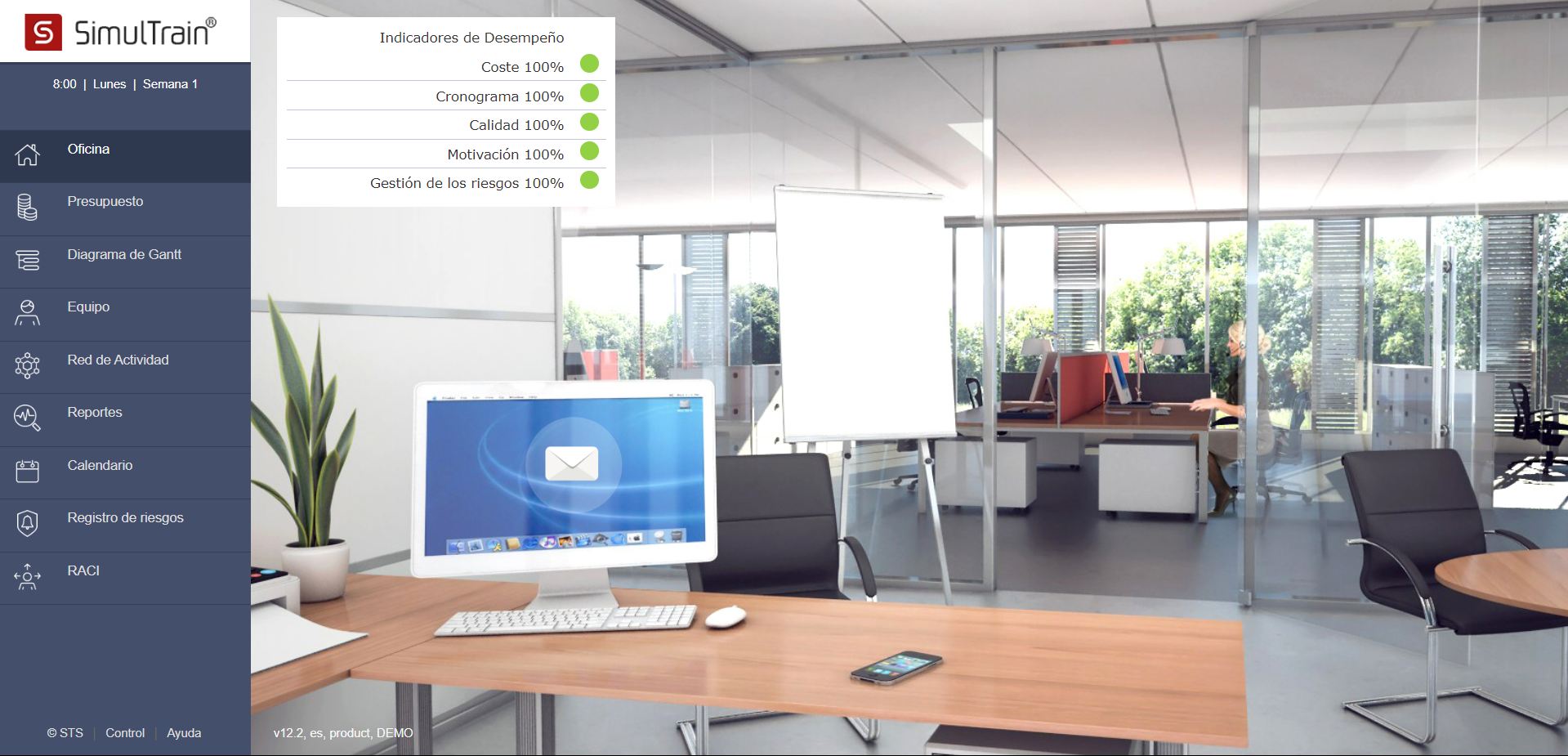 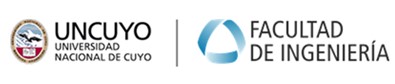 Simulador SimulTrainRECOMENDACIONES
Cargar las configuraciones iniciales.
Revisar la información disponible, la misma con la que realizarán el simulador los días 5 y 6 de julio.
Navegar por los diferentes paneles de planificación y los informes disponibles.
Tomar apuntes y notas respecto a la información, dónde se encuentra y en qué impacta. Pueden traer impresiones y tablas de resumen.
De ser necesario, completar o resumir la información que pueda ser necesaria para planificar. 
Realizar la planificación del proyecto, teniendo en cuenta todas las variables y sus impactos entre sí.
Pueden realizar la primera semana en el demo, en el panel de control deben activar “start clock”.
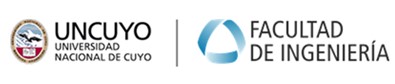 Simulador SimulTrainPRESUPUESTO
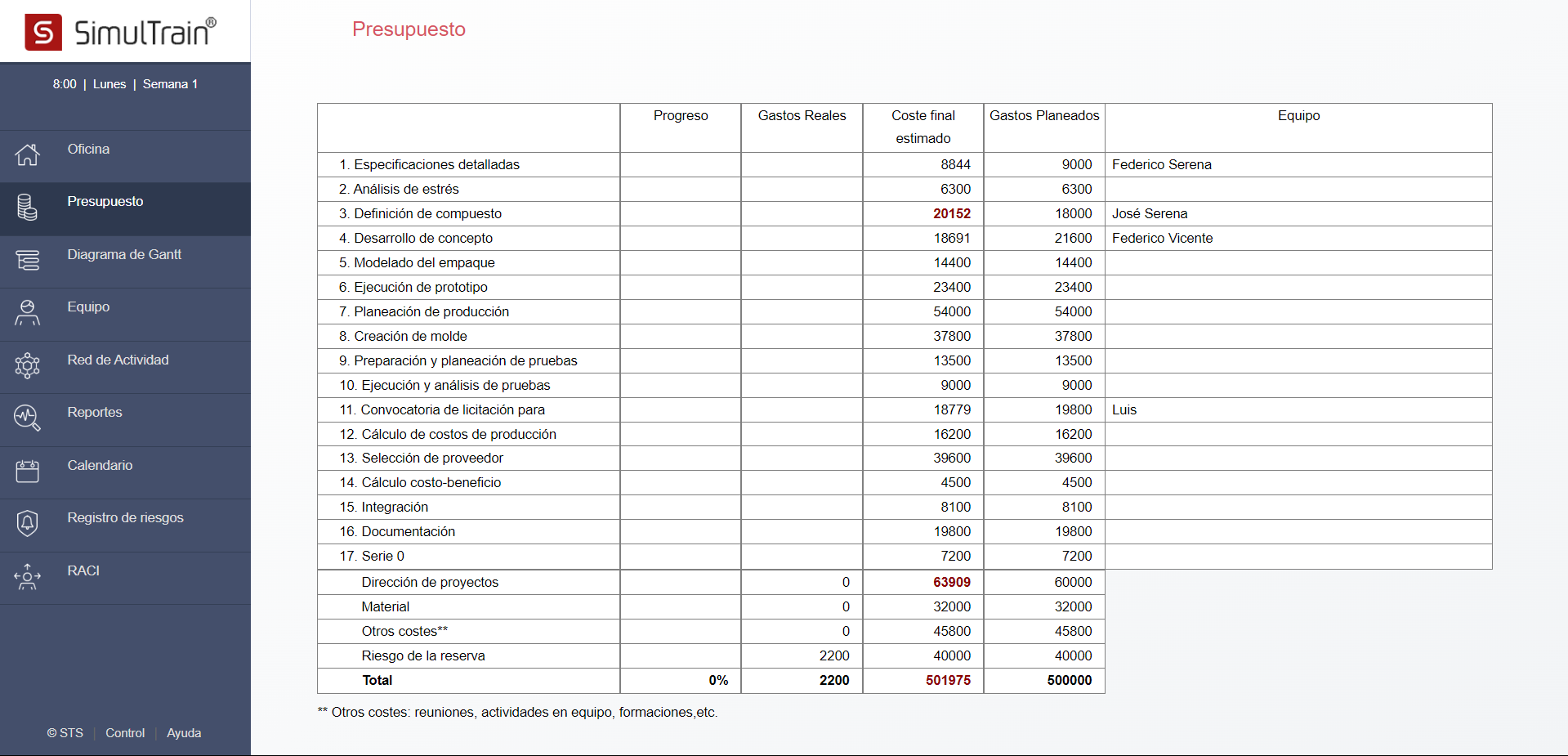 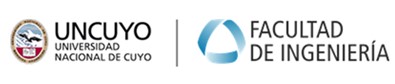 Simulador SimulTrainDIAGRAMA DE GANTT
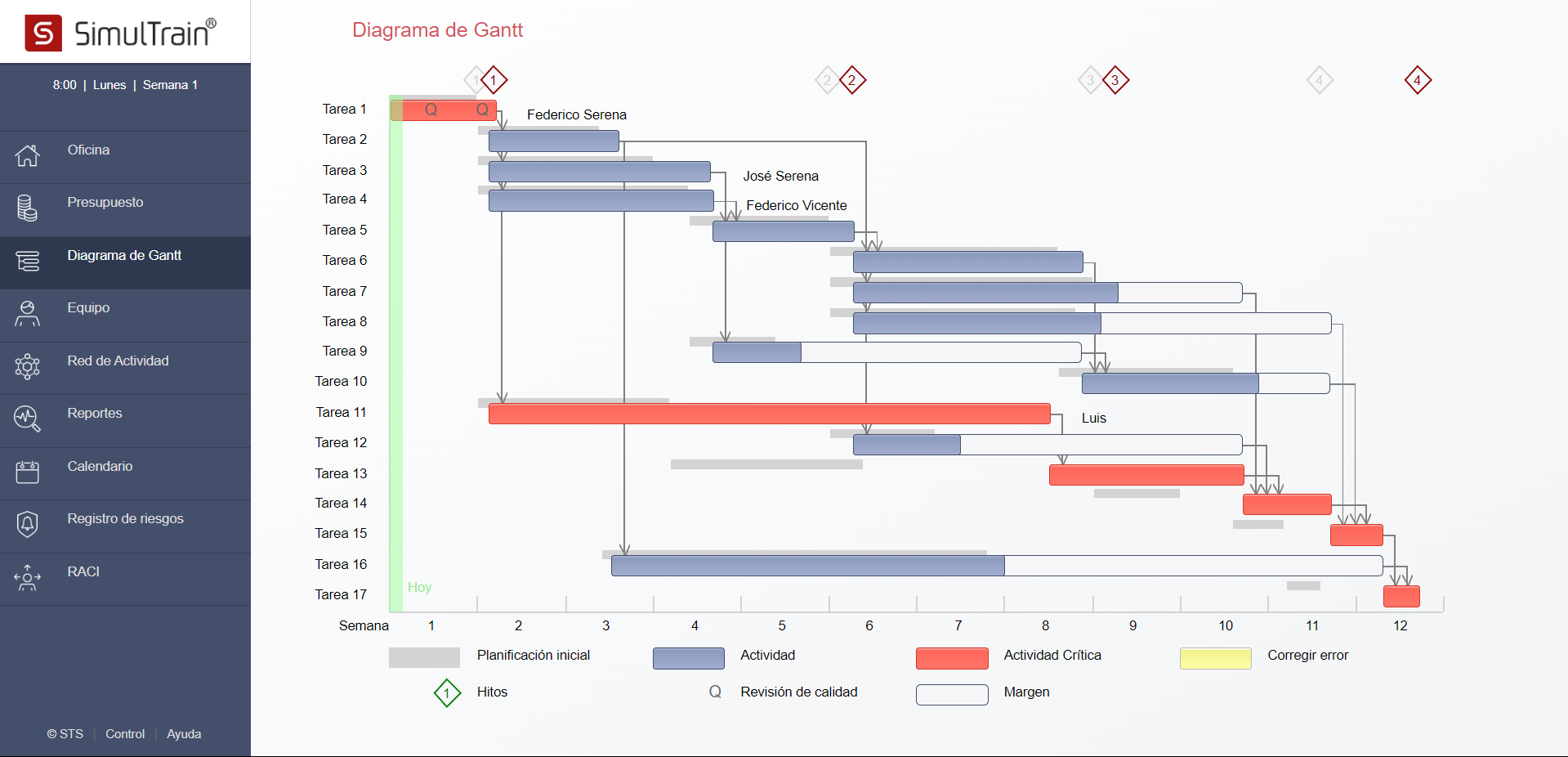 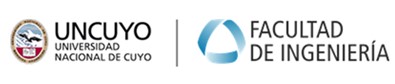 Simulador SimulTrainDIAGRAMA DE GANTT
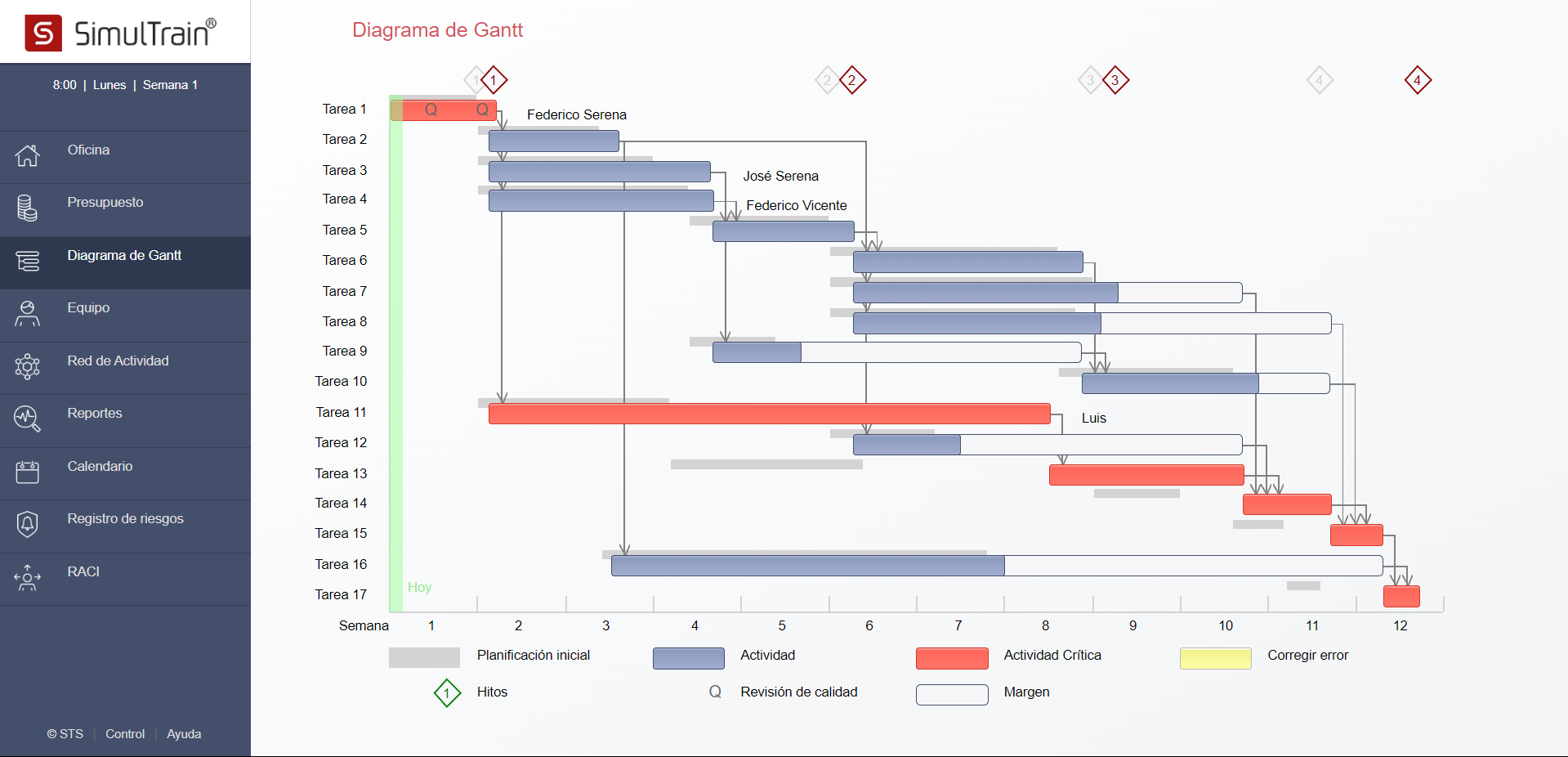 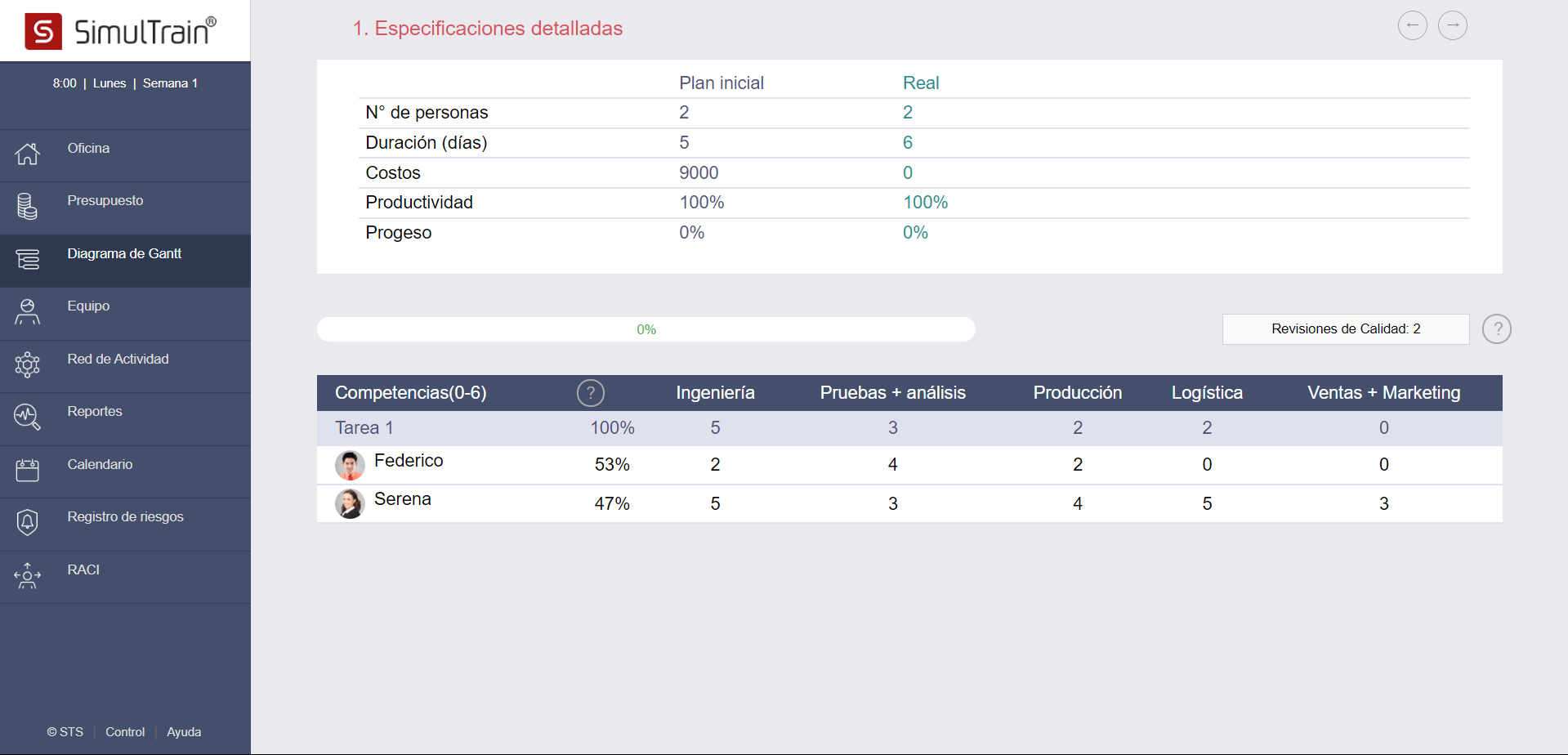 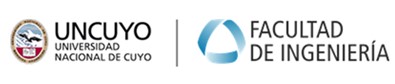 Simulador SimulTrainEQUIPO
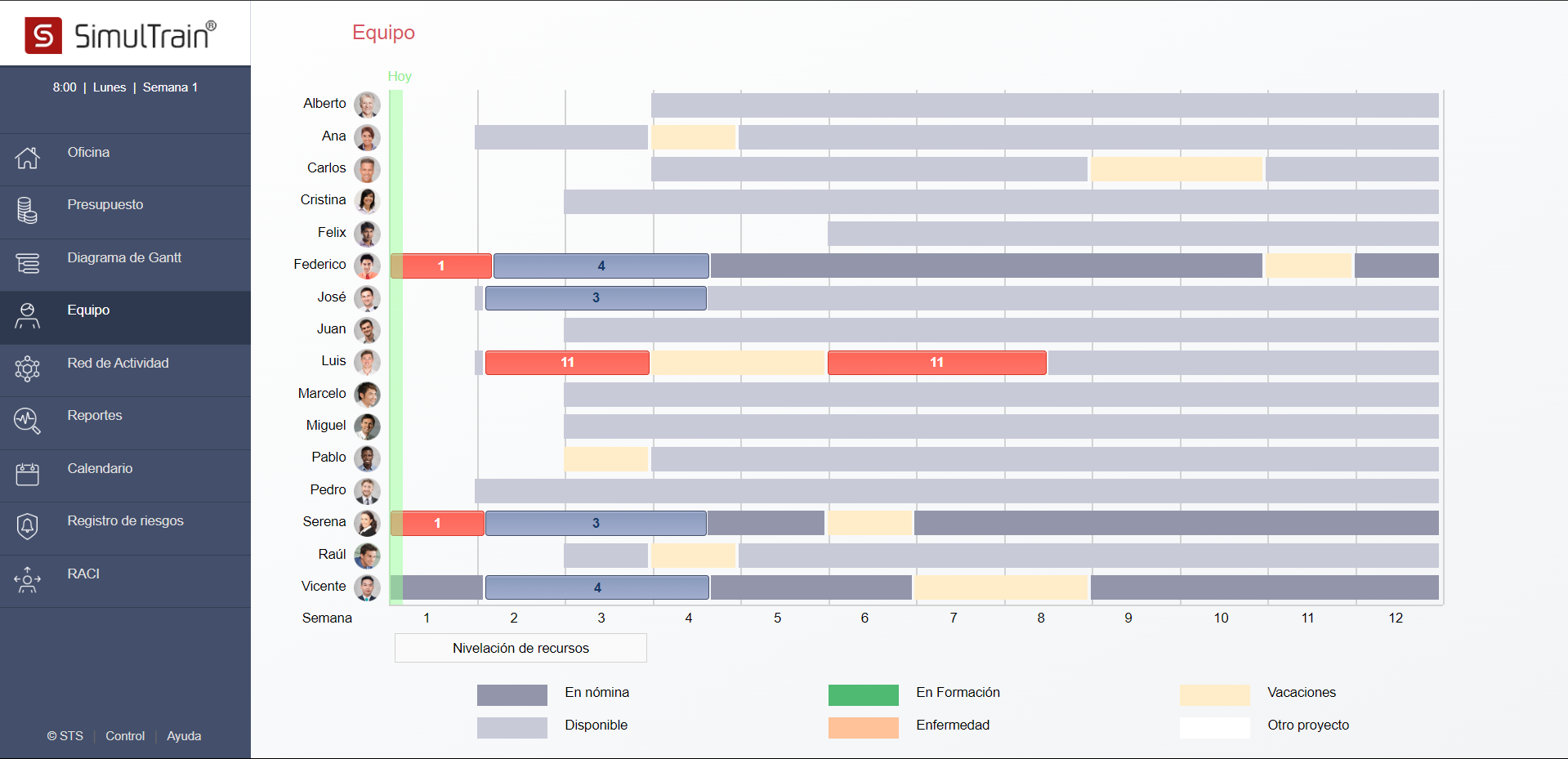 Simulador SimulTrain | EQUIPO
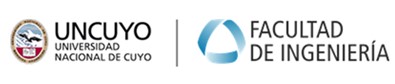 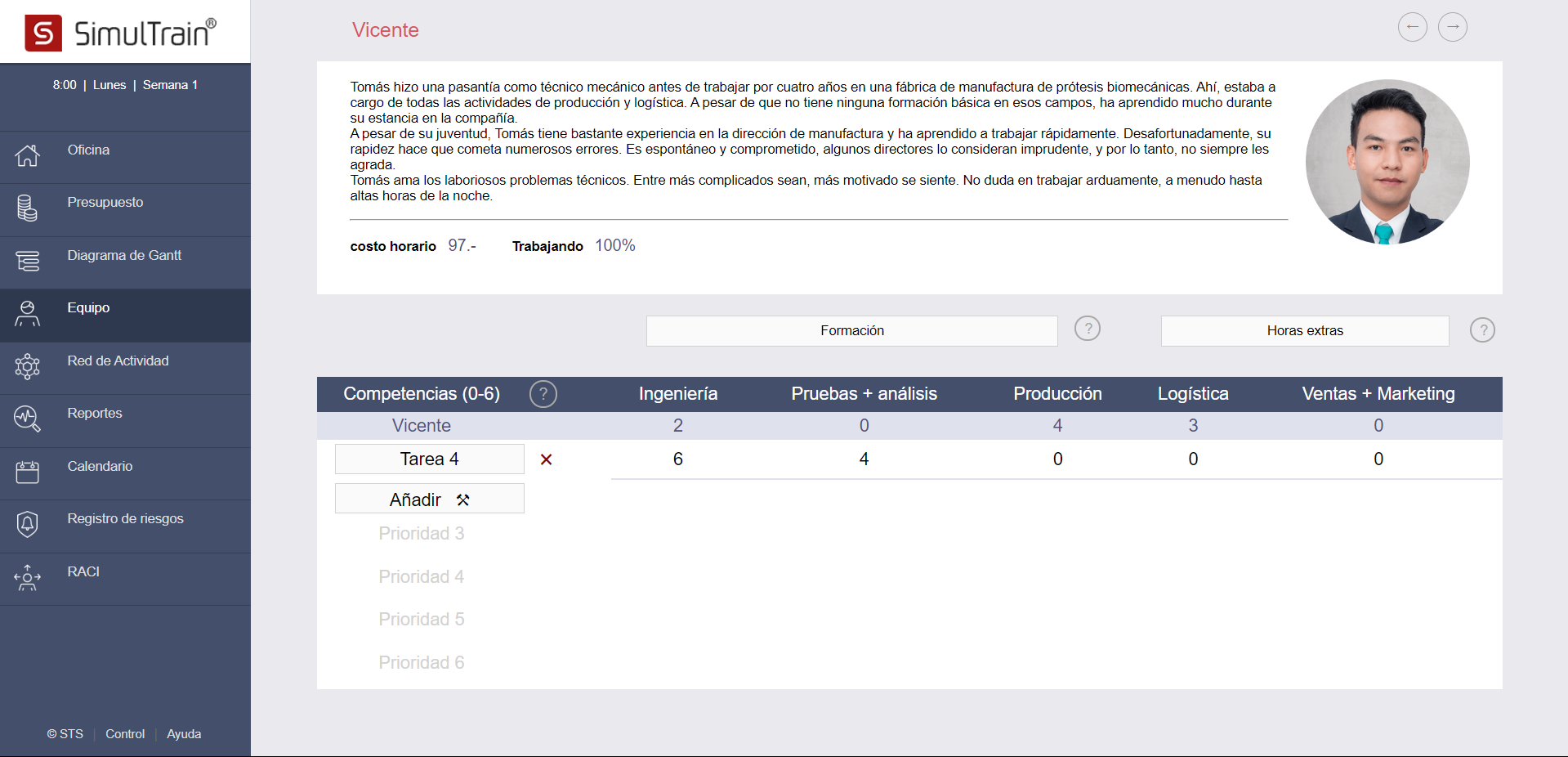 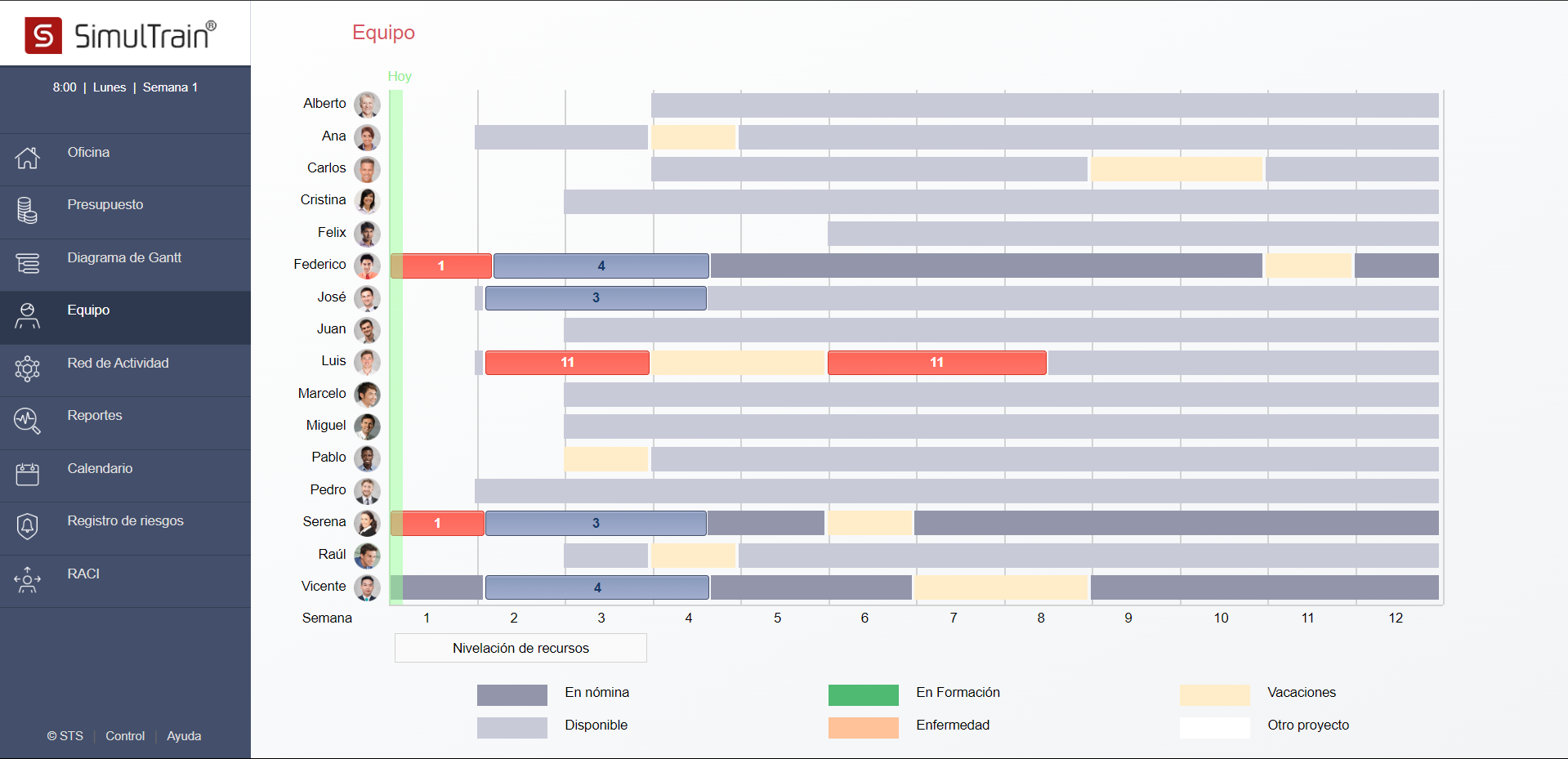 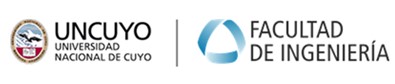 Simulador SimulTrainDIAGRAMA DE RED
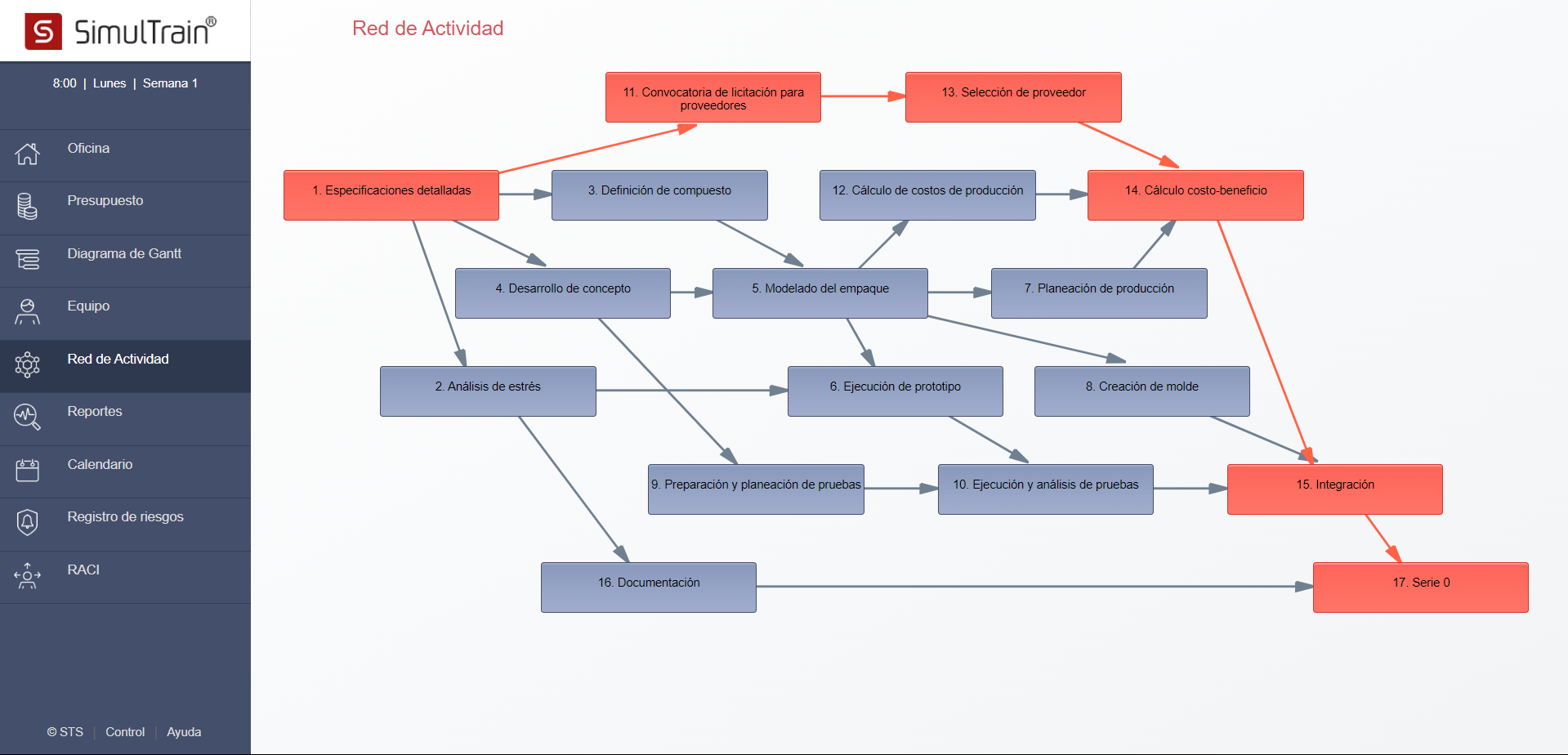 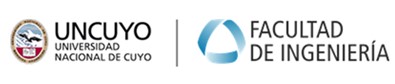 Simulador SimulTrainREPORTES
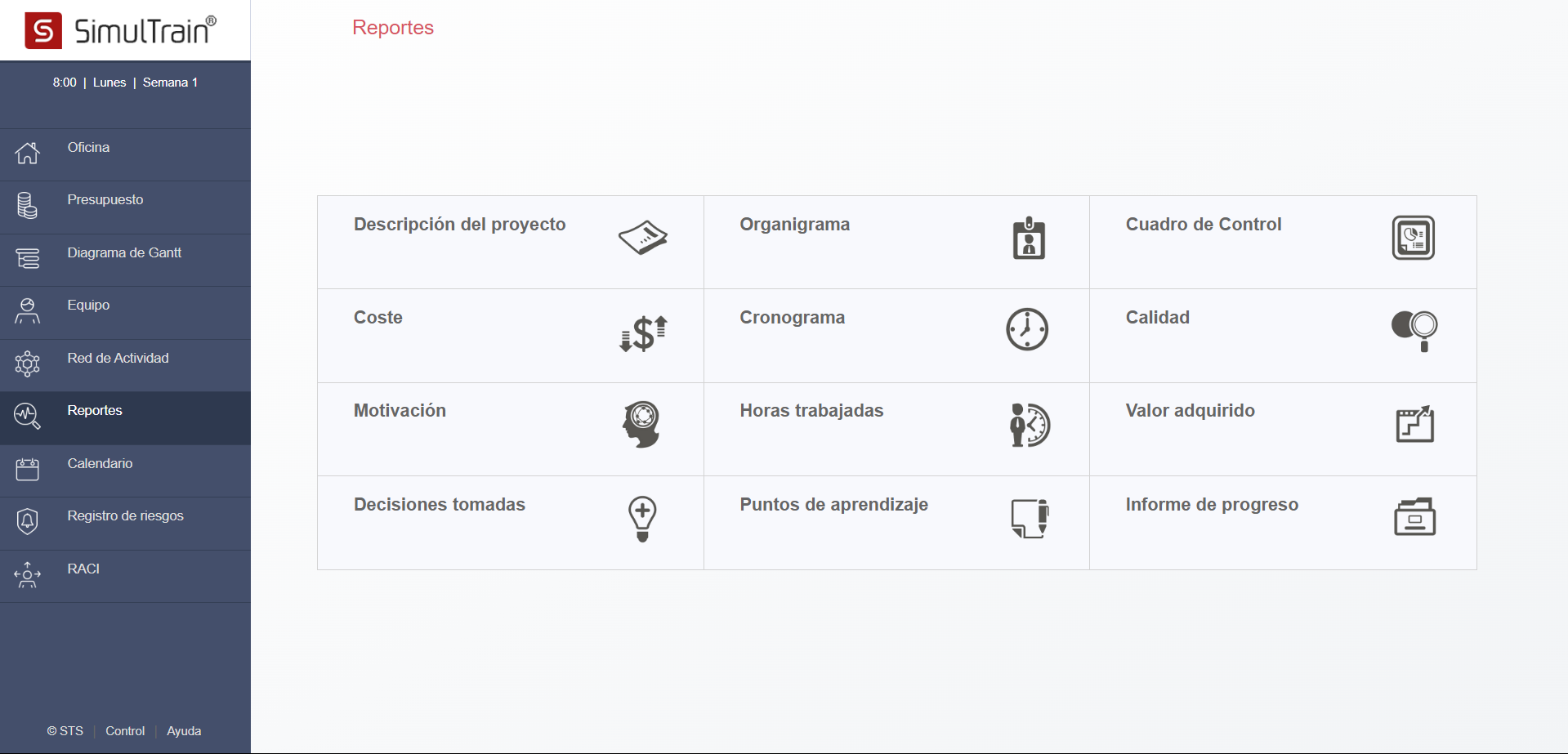 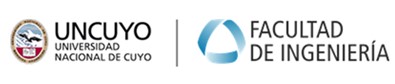 Simulador SimulTrain | CALENDARIO
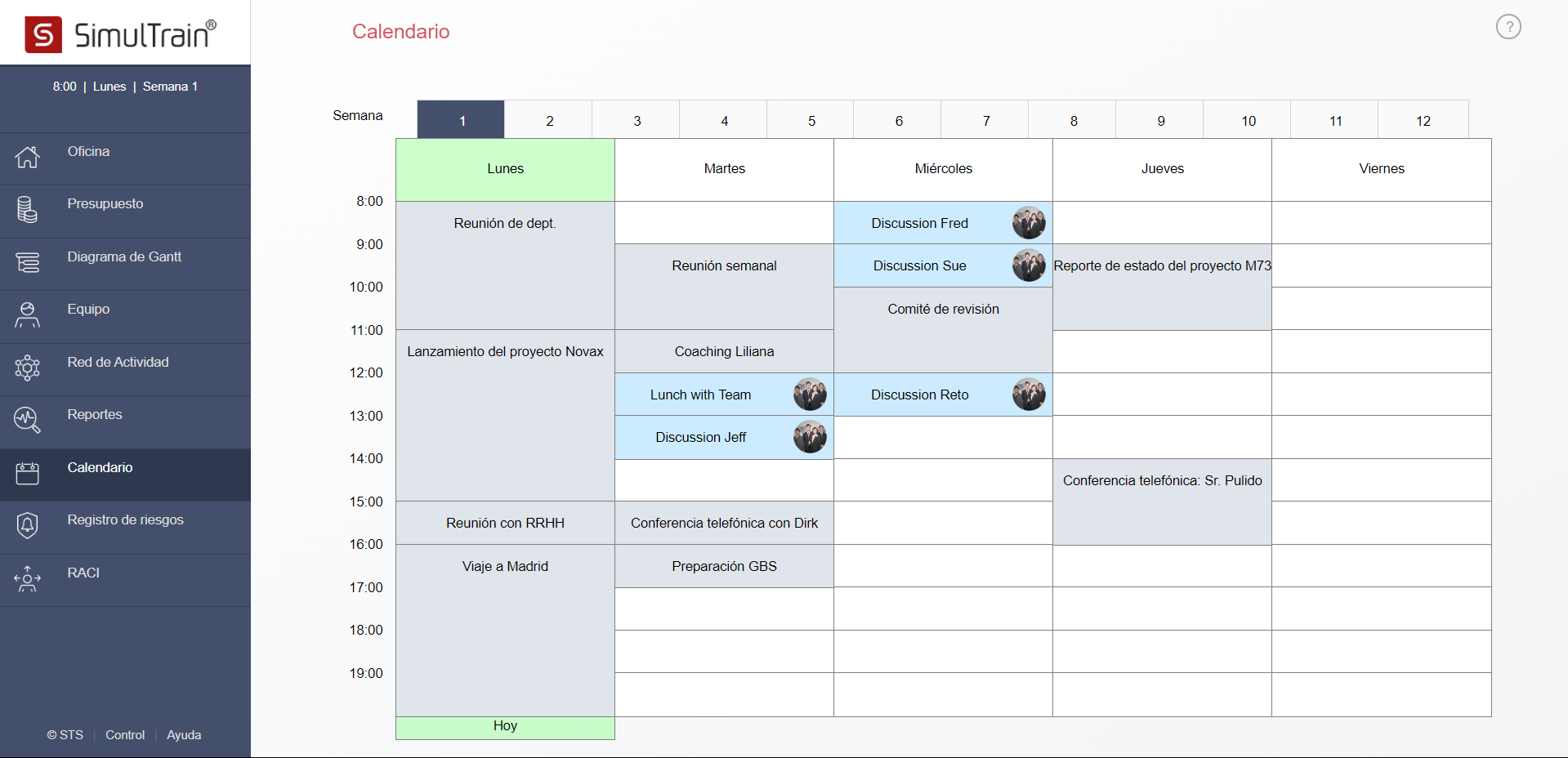 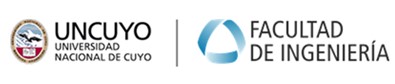 Simulador SimulTrainREGISTRO DE RIESGOS
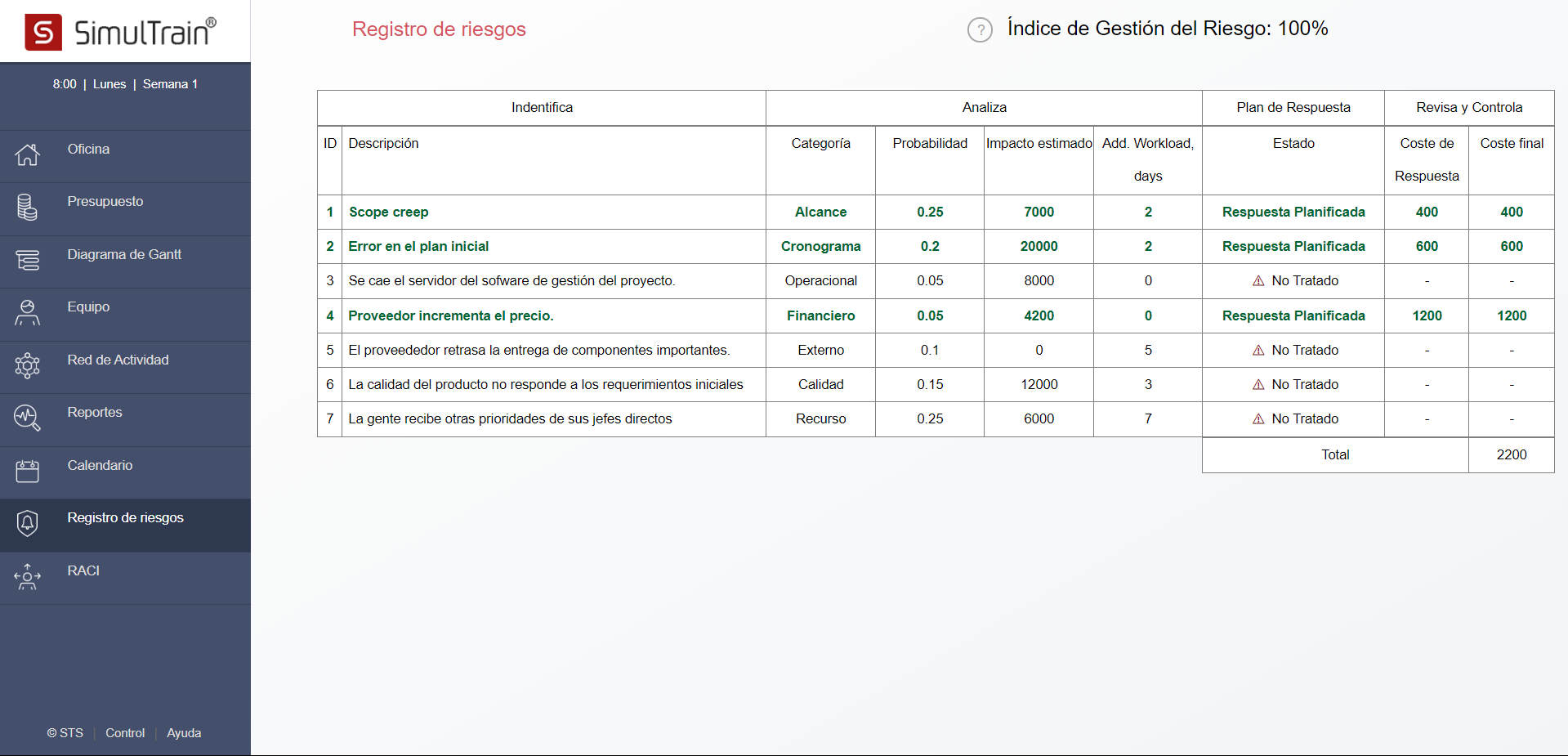 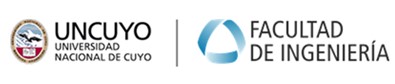 Simulador SimulTrain | RACI
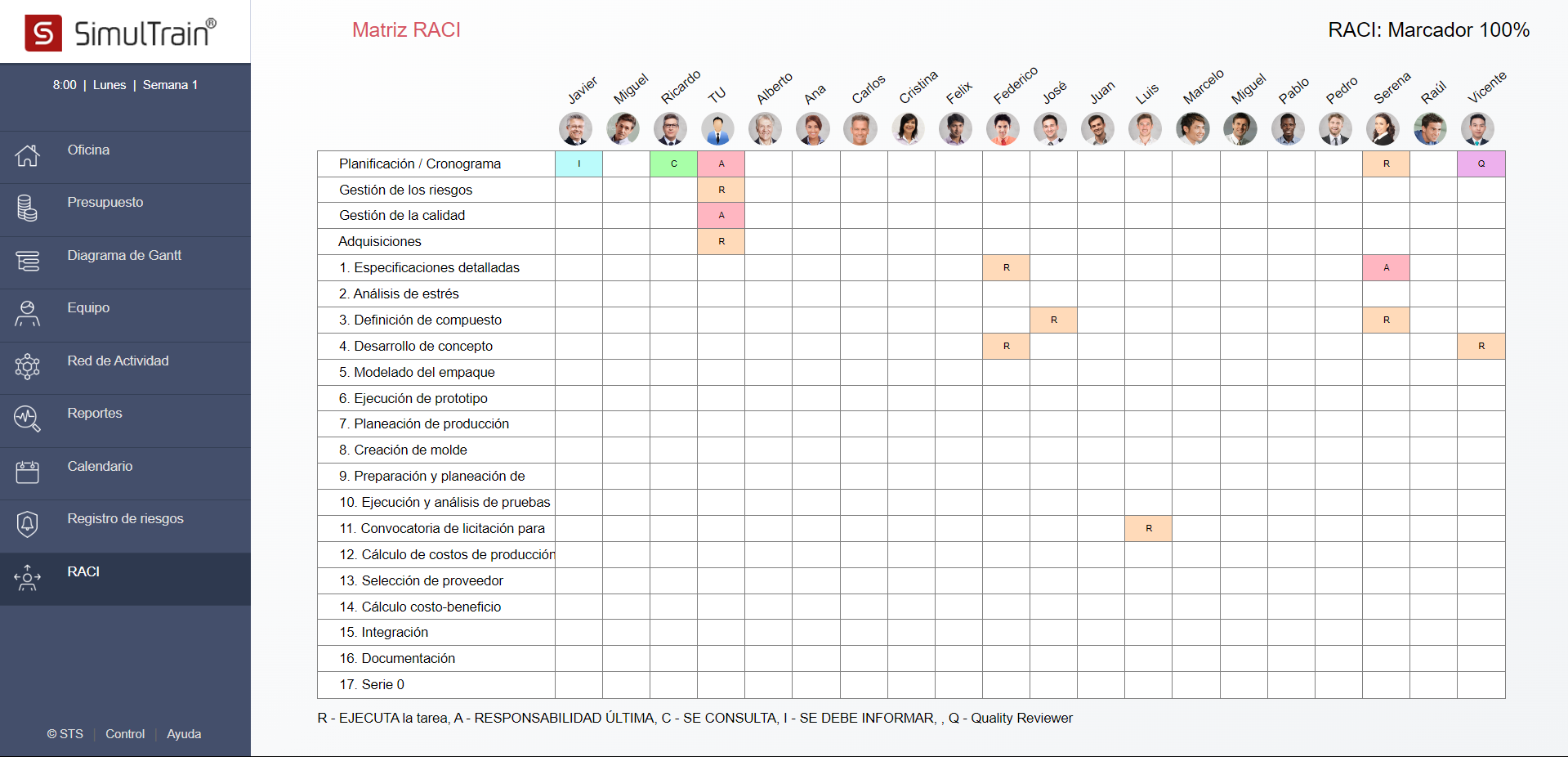 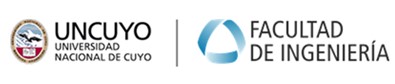 Simulador SimulTrainPANEL DE CONTROL
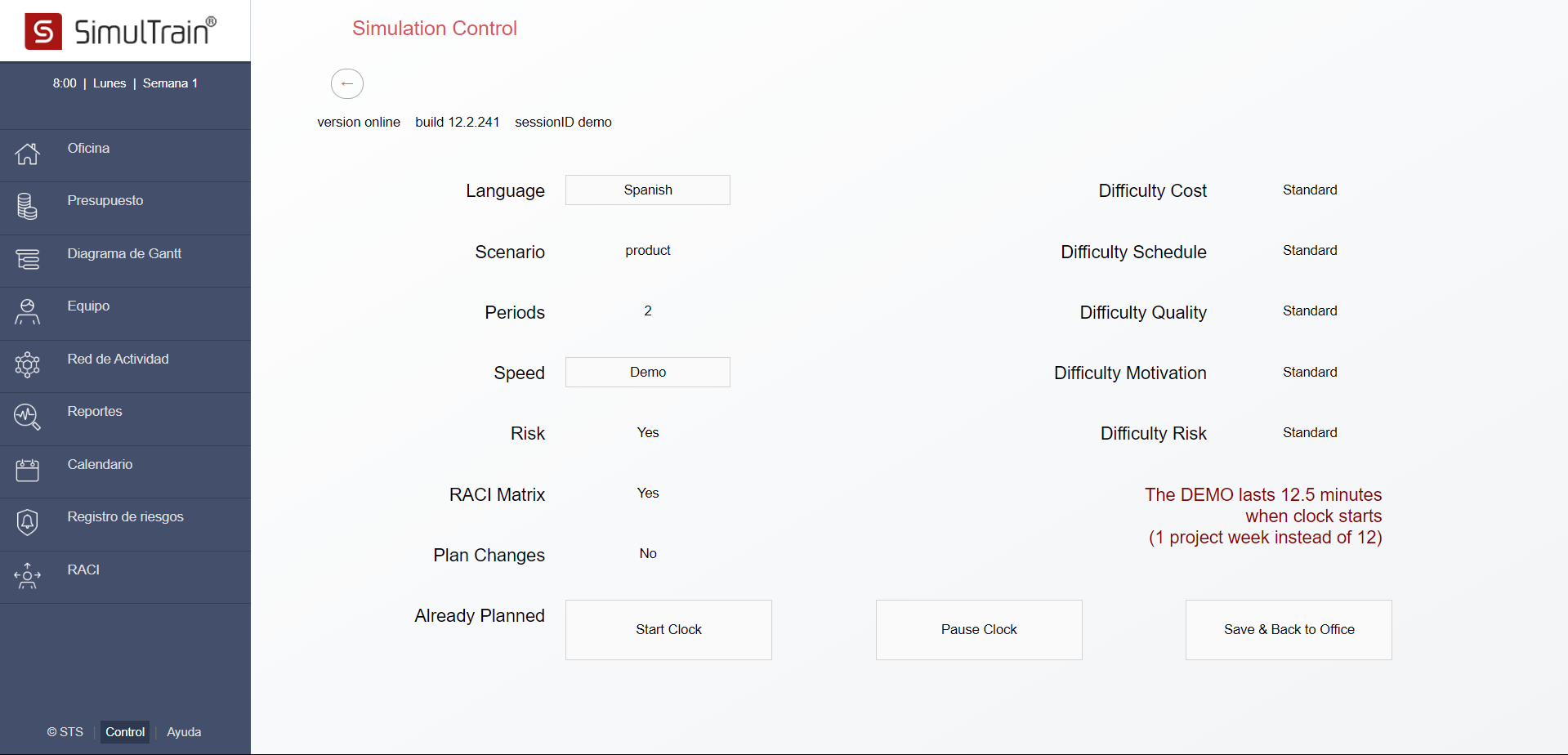